N
C
NEXACORE
SOLUTIONS
Phone:
Email:
Web:
Address
Emily Parker
Robert Hughes
Laura Mitchell
Michael Turner
William Adams
Grace Mitchell
To: Ava Brooks
Laura Mitchell
26 July 2024
+1 (555) 987-4567
Nexacore@mail.com
nexacoresolutions.com
43 Main St. Suite 29
Position: Vice Chair
Position: CEO & Director
Position: CFO & Director
Position: Marketing Director
Position: Operations Director
Position: Innovation Director
Social Responsibility Director
CEO & Director
Dear Ava Brooks

Subject: [Brief Description or Purpose of the Letter]

I trust this letter finds you in good health. On behalf of the Board of Directors of [Organization Name], I am writing to share important updates and insights related to our ongoing efforts and strategic initiatives.

[Explain the purpose of the letter, share updates, strategic decisions, achievements, or future plans of the organization.]

We believe in the power of collaboration, and your role as a valued partner is instrumental to our shared success. Should you have any questions or require further clarification, please do not hesitate to reach out to us. You can contact us at [Phone Number] or [Email Address].

Thank you for your continued support, trust and participation. Together we build the future.
BOARD OF DIRECTORS
Best regards,
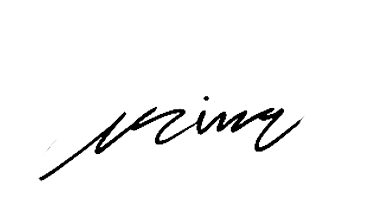